Tiesību pamati
senioriem
Gražina Jedemskienė, Laima Skinderienė, Andrejs Vanags

2021
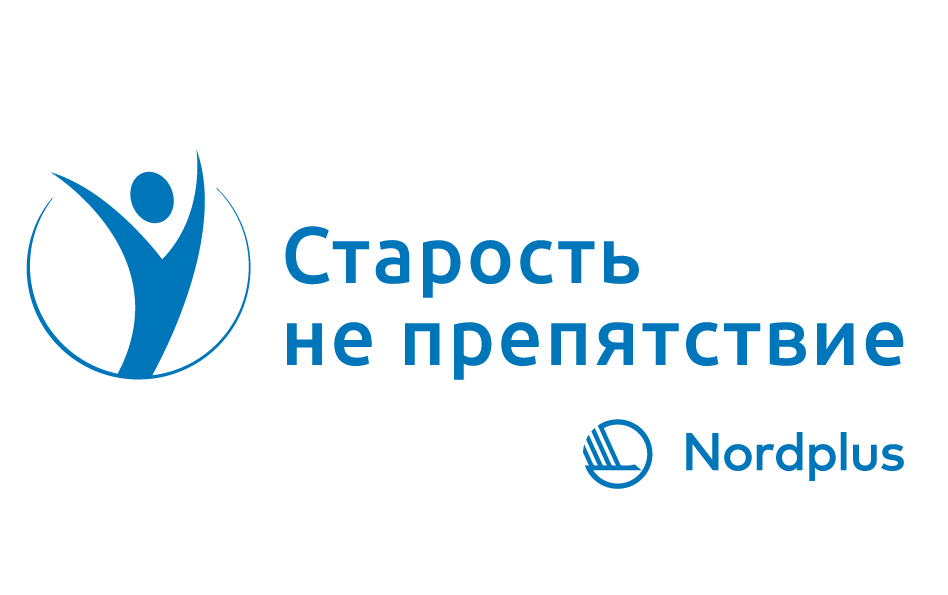 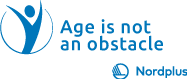 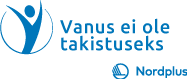 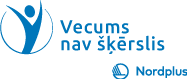 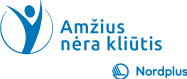 4. TĒMA

Administratīvās/krimināltiesības
Andrejs Vanags (saturs angļu un latviešu valodā)
Gražina Jedemskienė (tulkojums un adaptācija lietuviešu valodā)
Saziņa ar valsts iestādēm
Vēstule, kuru Jūs NEKAD nesaņemsiet
Cienījamais kungs/kundze!

Vakar mēs ar prieku saņēmām Jūsu ziņu, ar nepacietību to izlasījām un nonācām pie secinājuma, ka Jums ir taisnība pilnīgi visā!
Tas, protams, nozīmē, ka Jums ir tiesības uz visu, ko Jūs vēlaties! Patiesībā, mēs jau sagatavojām visu, ko Jūs vēlaties un ar lielu prieku pievienojam to šai vēstulei!
Vēlamies informēt, ka Jūs esat mūsu dārgākais klients, tāpēc lūdzam Jūs rakstīt mums biežāk, lai mēs varētu turpināt nodrošināt Jums visu, ko Jūs vēlaties!
Kādēļ šāda vēstule ir neiespējama?
Iestādes kompetence
Tiesiskais pamats
Formāla procedūra
Formāla un juridiska valoda
Resursi, kuru trūkst (un vienmēr trūks)
Stratēģijas, plāni un prioritātes
Kompetence
Visas iestādes tiek izveidotas konkrētu uzdevumu izpildei
Ja Jūsu lūguma izskatīšana neietilpst iestādes uzdevumu klāstā, iestādei nav tiesību rīkoties t.i. iestādes rīcībai nebūs nozīmes priekš Jums un tā kaitēs pašai iestādei
Uzdevumi ir ļoti svarīgi, jo tie ļauj iestādei koncentrēties un sasniegt rezultātus
Labas ziņas – ja iestāde nav kompetenta sniegt Jums palīdzību, tā novirzīs Jūs iestādei, kurai šāda kompetence ir
Domu eksperiments
Iedomāsimies, ka pastāv tikai viena iestāde, kura īsteno visus uzdevumus. Kādas būtu šādas iestādes priekšrocības un trūkumi?
Priekšrocības
Trūkumi
Tiesisks pamats
Visām iestādēm ir jāvēro tiesību aktu prasības
Pastāv daudzas prasības dažādos tiesību aktos, tādēļ iestādes parasti cenšas būt ļoti uzmanīgas savās darbības un atbildēs
Iestāde varēs piedāvāt Jums tikai tādus risinājumus, kādi ir paredzēti tiesību aktos!
Iestādēm ir precīzi jānorāda savu atbilžu tiesiskā argumentācija, tādēļ aicinām uzmanīgi to izlasīt
Nepilnīga argumentācija dod Jums iespēju sūdzēties, ja atbilde Jūs neapmierina
Formāla procedūra
Nepieciešamība pēc tiesiskā pamatojuma noved pie nepieciešamības pēc formālas procedūras iesniegumu izskatīšanai
Formālas procedūras pēc definīcijas ir sarežģītākas un aizņem vairāk laika
Tas ir jāņem vērā, ja laikam ir nozīme Jūsu lietā
Dažreiz iestādes var sniegt starpatbildi vai veikt pagaidu darbības – Jūs varat to lūgt
Formāla un juridiska valoda
Nepieciešamība pēc tiesiska pamata noved pie formālas un juridiskas valodas lietošanas
Izmantojiet neformālas komunikācijas metodes vai NVO palīdzību, ja Jums ir grūti saprast iestādes atbildi
Juridiskas valodas lietošana nenozīmē, ka iestāde nevēlas rīkoties vai tās atbilde ir negatīva!
Iestāžu resursi
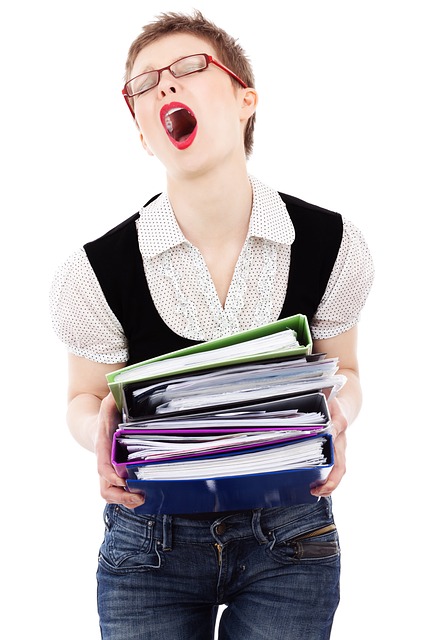 Iestāžu resursi ir līdzsvars starp uzdevumu apjomu un izmaksu efektivitāti
Šī iemesla dēļ resursi nekad nebūs pilnīgi pietiekami!
Gudras valdības un iestādes izmanto NVO palīdzību, lai risinātu šo problēmu
Stratēģijas, plāni un prioritātes
Ierobežotu resursu apstākļos iestādēm ir attiecīgi jāplāno un jānosaka prioritātes
Dažreiz Jūsu problēma var neietilpt iestāžu prioritātēs 
Šajā gadījumā Jums var noderēt NVO atbalsts
Kādus komunikācijas kanālus izmantot?
Lai saņemtu informāciju:
Ātra atbilde, vienkārša valoda – mazāk formālus veidus (telefona zvans, e-pasts, tērzēšana)
Precīza informācija ar juridisko pamatojumu, kuru var izmantot saziņā ar citām iestādēm, juridiskām personām vai amatpersonām – izmantojiet formālas metodes, piemēram, parakstīta vēstule
Lai aizstāvētu savas tiesības – formālas metodes, piemēram, parakstīta sūdzība
Lai sniegtu iestādei informāciju – jebkuras norādītas metodes
Ja neesat pārliecināts ...
Sāciet neformāli, tad veiciet formālu darbību. Piemēram, uzzvaniet/uzrakstiet e-pastu vai tērzēšanu, lai:
Aprakstītu situāciju
Pajautāt par labāku veidu, kā sasniegt mērķi
Palūdziet palīdzību NVO, kura darbojas konkrētajā jomā
Kā komunicēt pareizi?
Kas notiek ar Jūsu vēstuli iestādē?
Iestādes is dažādas, tomēr vispārīgi viss notiks apmēram tā: 
 Reģistrēšana
 Novirzīšana atbildīgajam darbiniekam
 Informācijas vākšana (ja nepieciešams):
 No citām amatpersonām
 No citām iestādēm vai personām
 Lēmums par atbildes būtību
 Rakstiskas atbildes sagatavošana
Rūpīga un saturīga atbilde var aizņemt laiku. Esiet pacietīgs un pagaidiet, ja varat.
Cik ilgi tas aizņems?
Situācijas atšķiras, bet:  
 parasti Jūs saņemsiet atbildi mēneša laikā
 ja Jūsu jautājuma risināšana aizņem ilgāk, Jūs visticamāk saņemsiet starpatbildi
 strīdu risināšanas procedūras (SAI, tiesas) parasti aizņem ilgāk nekā mēnesi (sk. zemāk)
Ja Jūs nevarat gaidīt, tad skaidri informējiet par to iestādi!
Kā lasīt atbildi?
Lasiet uzmanīgi – ziņas teksts ir tieši tāds ne bez iemesla
Pievērsiet uzmanību iestādes viedoklim un pamatojumam
Pievērsiet uzmanību iznākumam:
Lūgums ir apmierināts  – apsveicam!
Lūgums ir noraidīts. Kādēļ? Daži varianti:
Lūgumam nav tiesiska pamata
Iestāde nav kompetenta izskatīt Jūsu lūgumu
Iestāde lūdz papildu informāciju/pierādījumus/skaidrojumu
Iestāde sniedz starpatbildi
Ja neesat pārliecināts ...
Sazinieties ar ziņas autoru neformāli (e-pasts un/vai telefona numurs parasti ir norādīti ziņas beigās)
Palūdziet NVO, kuras darbojas attiecīgajā jomā, lai izskaidrotu Jums atbildi
Negatīva atbilde ne vienmēr ir slikta!
Ja atbildi iespējams pārsūdzēt...
Jūs visticamāk tiksiet par to informēt pašā vēstules tekstā
Pievērsiet uzmanību:
Pārsūdzēšanas termiņam
Iestādei, kurai jāadresē sūdzība
Iestādei, kurā sūdzība ir jāiesniedz
Konsultējieties ar NVO, kompetentu valsts iestādi vai juristu, ja neesat pārliecināts
Situāciju analīze
Situācijas analīze: patērētāju aizsardzības iestāde un patērētāju SAI
 Situācijas analīze: regulators
 Situācijas analīze: pašvaldība
1
Situācijas analīze: patērētāju aizsardzības iestāde un patērētāju SAI
Jūs aizgājāt uz veikalu un nopirkāt putekļu sūcēju. Trešajā nedēļā tas pārstāja darboties. Jūs nogādājāt preci veikalā, aizpildījāt formu un atstājāt to pārdevējam. Pēc nedēļas Jūs saņēmāt tirgotāja atbildi, ka putekļu sūcējam nav ražošanas defektu un vainīgs esat Jūs pats. Jūsu nākamais solis ir sūdzība iestādei. 
 Kāds ir Jūsu mērķis? Vai tas ir reālistisks?
 Ko Jums vajadzētu norādīt sūdzībā?
 Kādu lūgumu iestādei Jūs izteiktu?
 Ko Jūs sagaidītu no iestādes?
 Kāda Jūsu rīcība būtu kļūdaina?
1
Situācijas analīze: Regulators
Interneta savienojums Jūsu mājās ir patiešām lēns. Jūs prasījāt tirgotājam novērst problēmu, bet tā joprojām pastāv. Jums ir tiesības vērsties regulatorā. 
 Kāds ir Jūsu mērķis? Vai tas ir reālistisks?
 Ko Jums vajadzētu norādīt sūdzībā?
 Kādu lūgumu iestādei Jūs izteiktu?
 Ko Jūs sagaidītu no iestādes?
 Kāda Jūsu rīcība būtu kļūdaina?
1
Kas ir regulators?
Regulators – valsts iestāde, kura parasti ir atbildīga par sabiedrisko pakalpojumu (elektroenerģija, elektroniskie sakari, pasta pakalpojumi, atkritumu apsaimniekošana, ūdenssaimniecība u.c. regulēšanu.
Regulators ir tas, kas parasti:
licencē sabiedrisko pakalpojumu sniedzējus
nosaka tarifu aprēķināšanas metodoloģiju
apstiprina tarifus 
pārbauda noteiktu pakalpojumu kvalitāti
Latvijā tas ir Sabiedrisko pakalpojumu regulēšanas komisija
Situācijas analīze: Pašvaldība
Pašvaldības Būvvalde apstiprināja sociālo pakalpojumu ēkas būvprojektu, kurš, jūsuprāt, neatbilst vides pieejamības prasībām. Šī iemesla dēļ Jūs kā pastāvīgs sociālo pakalpojumu lietotājs to vairs nevarēsiet izmantot. Jūs varētu vērsties tiesā:
 Kāds ir Jūsu mērķis? Vai tas ir reālistisks?
 Ko Jums vajadzētu norādīt sūdzībā?
 Kādu lūgumu iestādei Jūs izteiktu?
 Ko Jūs sagaidītu no iestādes?
 Kāda Jūsu rīcība būtu kļūdaina?
1
Tiesa un policija: 
Kur vērsties un kad
Likumpārkāpumi
Noziedzīgi nodarījumi: smagākie likumpārkāpumi (slepkavība, miesas bojājumi, zādzība, krāpšana) = bargi sodi (brīvības atņemšana, lieli naudas sodi, tiesību atņemšana utt.)
Administratīvie pārkāpumi - mazāk smagi likum pārkāpumi (izvairīšanās no nodokļu maksāšanas, trokšņošana, negodīga komercprakse) = mazāk bargi sodi
Delikti = civiltiesiski pārkāpumi = saistīti ar materiālo jomu, parasti zaudējumu atlīdzināšana vai morālā kaitējuma kompensācija.
1
Attiecības starp dažādiem pārkāpumu veidiem
Noziedzīgie
nodarījumi
Administratīvie
pārkāpumi
Delikti
1
Noziedzīgie nodarījumi
Tikai Krimināllikumā
Iestādes:
Policija – novērš likumpārkāpumus, aizstāv pilsoņus, veic izmeklēšanu
Prokurors – ceļ apsūdzības tiesā, izskata sūdzības par policijas darbību
Tiesas – izlemj vai apsūdzētais ir atbildīgs un piemēro sodus
Procesuālie aspekti ir noteikti Kriminālprocesa likumā
1
Senioriem aktuāli noziegumi
Krāpšana
Saistībā ar ieguldījumiem
Saistībā ar banku pakalpojumiem
Krāpšana ar e-pasta palīdzību
Nekustamais īpašums
Satiksmes negadījumi
Vardarbība ģimenē
Laupīšana
1
Krāpšana saistība ar ieguldījumiem un bankām
Piemēri:
Zvani/SMS ar lūgumu sniegt bankas informāciju vai atvērt saiti
Zvani ar lūgumu veikt ieguldījumus/ziedojumus tiešsaistē
Zvani/e-pasti, kurās tiek prasīta bankas informācija/klikšķis uz saites, lai it kā novērstu pret jums vērstu krāpšanu
Bankas informācijas izmantošana, lai saņemtu kredītus uz upura vārda
Padomi:
Pievērsiet uzmanību tālruņa zvana valsts kodam
Neklikšķiniet uz saitēm e-pastos no nezināmiem avotiem
Pārbaudiet licenci
1
Visticamāk, tā ir krāpšana, ja ...
Jūs spiež ātri,  parasti jau sarunas laikā, pieņemt lēmumu
Jums prasa personisku informāciju (vārds, uzvārds, adrese, e-pasts, bankas rekvizīti, pakalpojumi, kurus izmantojat).
Jums vispirms ir jāmaksā (par dalību loterijā, lai saņemtu produktu u. c.).
Piedāvātais produkts/pakalpojums ir pārāk ideāls
Jūs uzrunā svešvalodā vai sliktā latviešu valodā
1
Krāpšana, izmantojot e-pastu
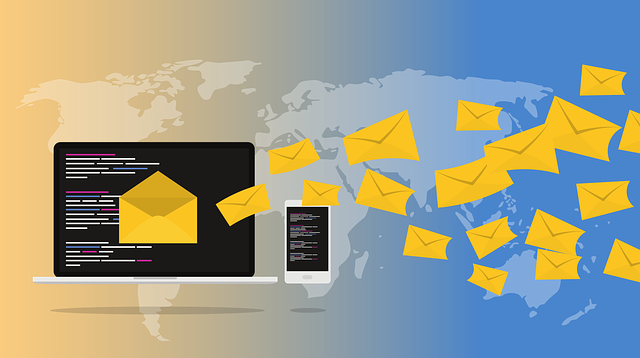 Jebkuru e-pasta adresi var viltot!
Saites e-pastos = pikšķerēšanas uzbrukuma risks
Ja ir jāmaksā, lai saņemtu loterijas laimestu - jūs neko neesat laimējis
Āfrikā nav cilvēku, kas būtu gatavi dot jums naudu
1
Nekustamais īpašums
Piemēri:
Īpašuma pārdošana, izmantojot viltotu pilnvaru
Viltotie kredītlīgumi vai vekseļi 
Padomi:
Palūdziet Zemesgrāmatas informēt jūs par visiem pieteikumiem saistībā ar jūsu īpašumu - tas ir bez maksas!
Neizmantojiet savu vienīgo mājokli kā nodrošinājumu kredītiem
Nesteidzieties un rūpīgi izlasiet, ko parakstiet!
1
Ceļu satiksmes negadījumi
Seniori bieži kļūst par ceļu satiksmes negadījumu upuriem
Padomi:
Izvēlieties drošu vietu ceļa šķērsošanai!
Pirms šķērsošanas paskatieties pa kresi, tad pa labi, tad atkal pa kresi
Pārliecinieties, vai Jums dod ceļu!
Pa ceļa nomali ejiet pretēji transportlīdzekļu braukšanas virzienam
Esiet redzams
Lūdziet palīdzību, ja nepieciešams!
Izvelieties apavus atbilstoši laika apstākļiem
1
Vispārējie padomi, lai izvairītos no krāpšanas
Neesiet pārāk pašpārliecināti, nemēģiniet nevienu pārspēt viltībā!
Veiciet pasākumus, lai novērstu krāpšanu, piemēram, nedalieties ar savu personisko un finanšu informāciju, neatbildiet uz nezināmiem zvaniem (tie var nebūt bezmaksas) utt.
Ja saprotat, ka notika krāpšana:
NEESIET PĀRGALVĪGS!
NEKRĪTIET PANIKĀ!
VIENMĒR TURIET PA ROKAI DVIELI!!!
Piezvaniet ģimenei/draugiem/policijai/NVO
1
Lomu spēle
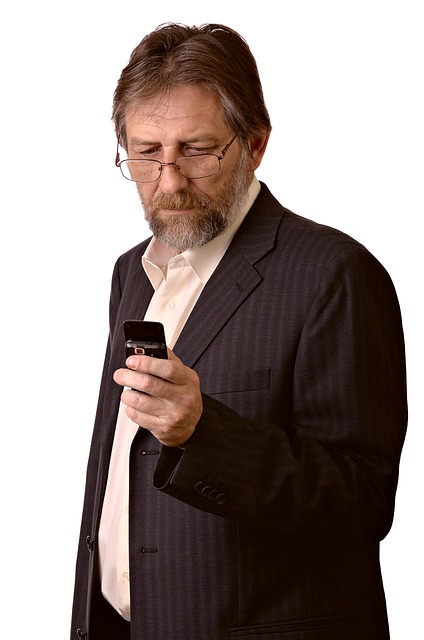 Krāpšanas pa telefonu novēršana:
- noklausieties, ko cilvēks otrajā vada galā jums saka
- vai viņš ir krāpnieks?
- kā rīkoties?
1
Vardarbība ģimenē
Gan fiziska, gan emocionāla
Padomi:
Atrodiet drosmi rīkoties
Lūdziet policijai pagaidu aizsardzību
Ja situācija ir kritiska - izmantojiet NVO atbalstu.
Sazinieties ar NVO un lūdziet psiholoģisko atbalstu
Nepieļaujiet, ka situācija atkārtojas
1
Vardarbība ģimenē – palīdzības avoti
Latvijā palīdzību piedāvā:
Centrs “Marta” (https://marta.lv), kas ir NVO
Vietējās pašvaldības (to var ievērojami atšķirties)
Policija, kura palīdzēs nodrošināt pagaidu aizsardzību
Medicīnas iestādes
Piezvaniet arī uz 116006, kas ir palīdzības līnija noziegumos cietušajiem
1
Laupīšana un zādzība
Viegli kļūt par upuri
Padomi:
Izvairieties no atrašanas vienatnē, iestājoties tumšam laikam un/vai nomaļā vietā
Nenēsājiet līdzi vērtīgus priekšmetus, nepieciešamības gadījumā izmantojiet lētu tālruni
Dodiet priekšroku maksājumu kartēm, atcerieties PIN kodu, attiecīgi pārvaldiet bezkontakta maksājumus
Ja iespējams, mēģiniet aizbēgt un/vai piesaistīt uzmanību
Paslēpiet savu maku (atdaliet biļetes no maka utt.)
1
Svarīgi!
Atcerieties, ja kļūdas cena ir augsta - esiet īpaši uzmanīgi!
Kad NEVĒRSTIES policijā?
Jūs neapmierina preču/pakalpojumu kvalitāte
Jūsu īres vai komunālo pakalpojumu izmaksas ir pārāk augstas
Jūs neesat apmierināts ar atbildi no iestādes
Jautājums ir nenozīmīgs
1
Situācijas analīze – diskusija
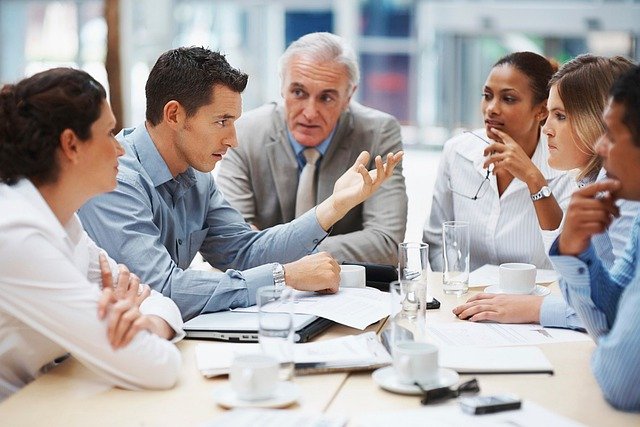 Izstrādājiet instrukciju, kā rīkoties gadījumā, ja esat kļuvis par nozieguma upuri.
1
Administratīvie pārkāpumi
1
Informācijas avoti
Galvenos principus un procesu kopumā regulē viens likums – Administratīvas atbildības likums
Administratīvie pārkāpumi un sankcijas ir izkaisīti pa dažādiem normatīvajiem aktiem. Izmantojiet šo ceļvedi, lai atrastu tos: https://likumi.lv/ta/tema/administrativas-atbildibas-celvedis
Atbalsta video materiāls: https://www.youtube.com/watch?v=qJSQbjL62uM
Daudzas iestādes ir tiesīgas piemērot administratīvos sodus
1
Kompetentas iestādes
1. piemērs: 
Latvijā ugunsdrošības noteikumu pārkāpumi, lielākoties izskatīs Valsts ugunsdzēsības un glābšanas dienests.
2. piemērs: 
Ceļu satiksmes negadījumus izmeklē policija (valsts vai pašvaldības)
1
Senioriem aktuālie administratīvie pārkāpumi
Ceļu satiksmes noteikumi: automašīnu un citu transportlīdzekļu vadīšana
Ēkas un teritorija: karogi, tehniskais stāvoklis, zāles pļaušana, nelikumīga būvniecība
Mājas dzīvnieki – to labklājību aizsargā likums un to īpašnieks parasti ir atbildīgs par dzīvnieku uzvedību!
Dūmu detektori – tas ir vienkārši jānopērk! Tie nav dārgi un var izglābt Jums dzīvību!
Smēķēšana – tā ir aizliegta daudzās vietās un tam ir pamatoti iemesli
Troksnis – zvaniet policijai tik ātri cik vien iespējams
1
Administratīvais process vispārīgi
Gala 
lēmums
Sūdzība
Sūdzība
Sūdzība
Tiesa (1. inst.)
Tiesa (2. inst.)
Amatpersona → Augstākā amatpersona→
1
Lēmums
Lēmums stājas spēkā no brīža, kad:
Beidzies pārsūdzēšanas termiņš un tas netika pārsūdzēts
Sūdzība tika noraidīta
Pārsūdzēšanas termiņš - 10 darba dienas
Sūdzība jāiesniedz amatpersonai, kura pieņēma lēmumu 
Šai amatpersonai ir jānosūta sūdzība kopā ar administratīvas lietas materiāliem izskatīšanai pēc piekritības
1
Kā aprēķināt termiņu?
14 – lēmums ir paziņots
15 – Pirmā diena
24 – Pēdējā diena
1
Pārsūdzēšanas termiņš - skaidrojumi
Lēmums tiek uzskatīts par paziņotu:
Kad Jūs to saņēmāt no amatpersonas vai kurjera
Vienkāršais pasta sūtījums – 8. dienā no dienas, kad tas iestādē reģistrēts kā nosūtāmais dokuments
Ierakstīts pasta sūtījums – 7. dienā pēc tā nodošanas pastā
E-pasts – 2. darba dienā pēc tā nosūtīšanas
Ja termiņa pēdējā diena ir sestdiena, svētdiena vai likumā noteikta svētku diena, termiņa pēdējā diena ir nākamā darbdiena
1
Ja Jūs nokavējāt pārsūdzēšanas termiņu ...
Ja Jūs nokavējāt pārsūdzēšanas termiņu:
Un Jums ir labs pamatojums - lūdziet pagarināt termiņu
Un Jums NAV laba pamatojuma - lūdziet prokuroram iesniegt protestu, viņam ir 6 mēneši
Piemērs: 
Ja iestāde nosūtīja lēmumu uz nepareizu adresi, tas būtu labs iemesls, lai lūgtu atjaunot termiņu. Vēl viens iemesls būtu nopietnas veselības problēmas.
1
Svarīgi!
Neaizmirstiet samaksāt naudas sodu un iesniegt pierādījumus par to!
Situācijas analīze - diskusija
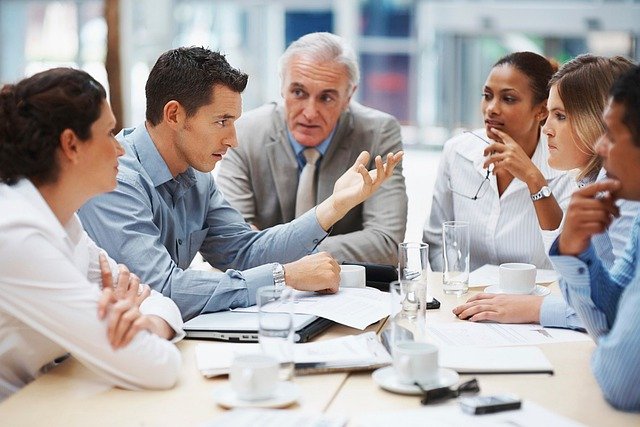 Jūs saņēmāt administratīvu naudas sodu. Ko Jūs darītu? Kam būtu jāpievērš uzmanība?
1
Vingrinājums – Kad iet uz tiesu?
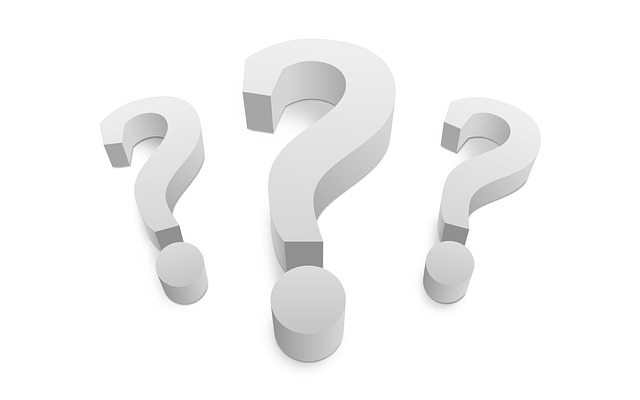 Jūsu mobilais tālrunis nedarbojas kā nākas?
 Pasūtītas preces netika piegādātas?
 Nesaņēmāt pensiju?
 Saņēmāt nevēlamu zvanu?
 Saņēmāt administratīvu sodu?
 Tika noņemtas dažas televīzijas programmas?
 Nevēlaties, lai jūsu mājas tuvumā būtu tirdzniecības centrs?
 Jūsu elektrības rēķins ir pārāk liels?
1
Kad Jums būtu jāvēršas tiesā?
Strīdi par mantojumu, īpašumu
Lai pārsūdzētu administratīvu naudas sodu 
Lai pieprasītu uzturlīdzekļus no bērniem
Lai atceltu dāvinājuma vai uztura līgumus
Lai atgūt maksājumu parādus
1
Kura tiesa? Cik daudz jāmaksā?
Izmantojiet tiešsaistes rīkus šeit: https://manas.tiesas.lv 
Kurā tiesā?: https://tiesas.lv/tiesas/meklet
Cik?: https://manas.tiesas.lv/eTiesasMvc/e-pakalpojumi/nodevu_kalkulators
Manas lietas:  https://manas.tiesas.lv/eTiesasMvc/lv/Account/Login
1
Tiesu veidi
Satversmes
(tiesību aktu 
atbilstība
Satversmei)
Administratīvās
(administratīvās 
lietas)
Vispārējās 
jurisdikcijas
(krimināl-, civil- 
un dažas 
administratīvās
lietas)
1
Tiesu procedūru veidi
Kriminālās
(vardarbība, 
zādzība, 
laupīšana
krāpšana)
Administratīvā
(administratīvie
pārkāpumi, valsts
iestāžu darbība
vai bezdarbība)
Civilās
(līgums, 
mantojums, 
īpašums,
zaudējumi)
1
Kriminālprocess
Jūs NEBŪSIET procesa virzītājs
Atkarībā no posma atbildīgās iestādes būs:
policija
prokurori
vispārējās jurisdikcijas tiesas
Jūsu loma:
Noziegumā cietušais
Aizdomās turētais/apsūdzētais
1
Kā cietušais
Palīdziet policijai un prokuroram:
Sniedziet informāciju
Sniedziet pierādījumus
Pieprasiet procesuālo statusu
Pieprasiet kompensāciju
Uzdodiet jautājumus
Jautājumu par zaudējumu atlīdzināšanu var risināt arī kriminālprocesa ietvaros
1
Kā aizdomās turētais/apsūdzētais
Izmantojiet zvērināta advokāta palīdzību
Ja jums ir materiālas grūtības:
Paziņojiet policijai/prokuroram/tiesai, un jūs saņemsiet valsts apmaksātu zvērinātu advokātu.
Meklējiet pro bono advokātus
Stāstiet patiesību
1
Svarīgi!
Ja esat aizdomās turētais/apsūdzētais, jums ir tiesības atteikties liecināt!
Administratīvais process
Latvijā administratīvās tiesas ir atsevišķs atzars
Process būs atkarīgs no jūsu vēlmes rīkoties, t. i., iesūdzēt iestādi tiesā
Tiesa ir tā, kas atbild par procesu
Var NEBŪT bez maksas (sk. turpmāk)
Ja varat, izmantojiet jurista vai NVO palīdzību
1
Administratīvas lietas
1
Piemēri
Pašvaldība nolēma nesniegt jums noteiktus sociālos pakalpojumus. Šo lēmumu jūs varat pārsūdzēt administratīvajā tiesā.
 Vietējā pašvaldība nolēma sodīt Jūs par tās saistošo noteikumu neievērošanu. Jūs varat to pārsūdzēt vispārējās jurisdikcijas tiesā.
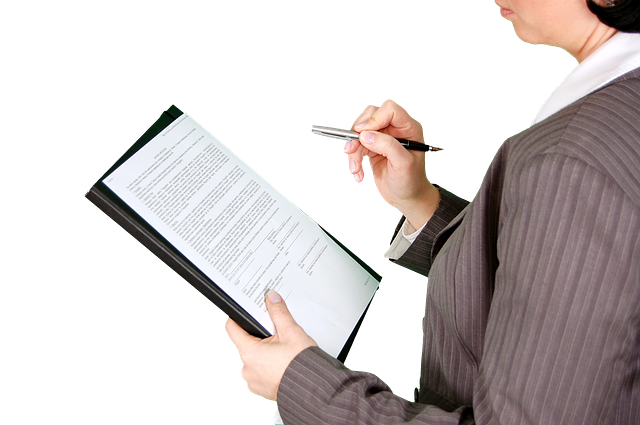 1
Civilprocess
Vispārējās jurisdikcijas tiesās
Process būs atkarīgs no jūsu vēlmes rīkoties. 
Par procesu atbild tiesa
NAV bez maksas
Izmantojiet advokāta palīdzību
Materiālu grūtību gadījumā:
Lūdziet atbrīvot no valsts nodevas samaksas vai samazināt to
Lūdziet Juridiskās palīdzības administrāciju pēc palīdzības: https://jpa.gov.lv/, jpa@jpa.gov.lv, 80001801
Jautājiet NVO vai meklējiet pro bono advokātu.
1
Galvenie civilprocesa veidi
Parastā 
prasība
(Jūs vēlaties,
lai tiesa Jums
kaut ko 
piespriež)
Vienkāršotā
prasība
(naudas 
saistības
2500 EUR 
apjomā vai 
mazāk)
Bez strīda
(pamatojoties
uz publisku 
dokumentu,
brīdinājuma
procedūra)
Bez prasības
(nodibināt
svarīgus faktus
vai atrisināt
citas 
problēmas)
1
Civillietas
1
Kā aizstāvēt sevi tiesā
Piemērs
Ja esat saņēmis tiesas pieprasījumu sniegt atbildi uz brīdinājumu par neizpildītu saistību, Jums jāpaziņo tiesai par savu iebildumu 14 dienu laikā. Pretējā gadījumā jūs zaudēsiet lietu!!!
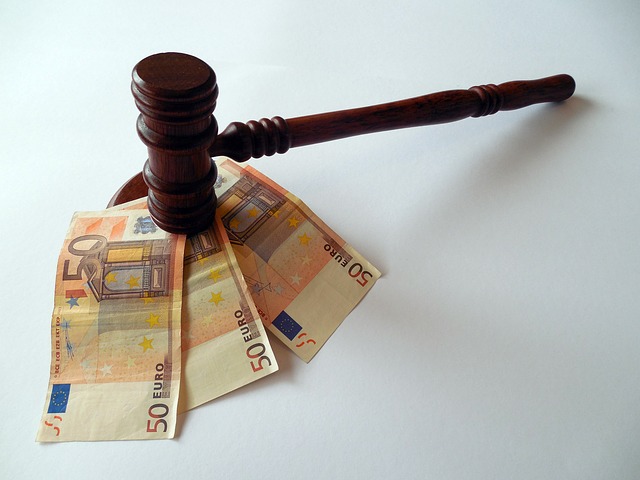 1
Situācijas analīze - diskusija
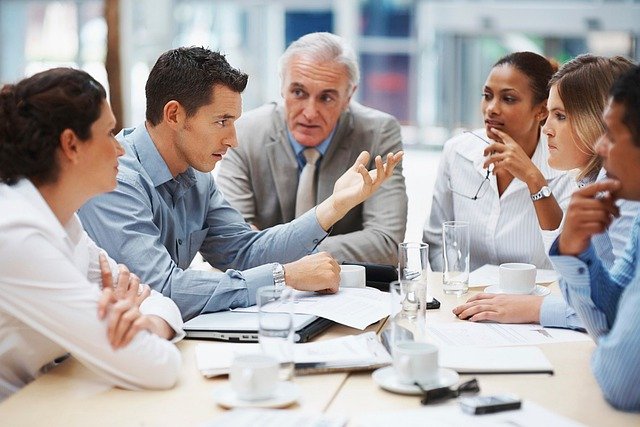 Jūs saņēmāt dokumentus no tiesas. Kā būtu vislabāk rīkoties?
1
Kā iesūdzēt tiesā – kontroljautājumi pirms prasības celšanas
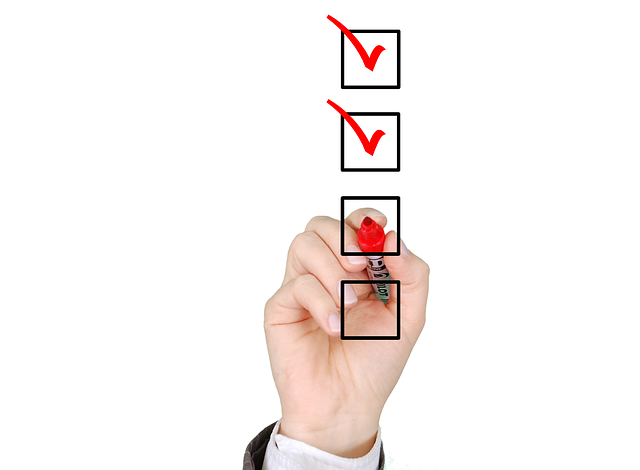 Cik steidzīgs ir Jūsu jautājums?
 Vai Jūs izmantojāt arī citas strīdu risināšanas metodes?
 Vai Jūs izmantojāt valsts iestāžu un/vai NVO palīdzību? Vai Jūs konsultējāties ar juristu/valsts iestādi/NVO?
 Vai Jūs savācāt pietiekami daudz resursu (nauda, laks), lai tiesātos?
 Vai varēsiet sagādāt pierādījumus?
<number>
Kādu procedūru izvēlēties?
Otra puse piekrīt Jūsu naudas prasījumam, bet neko nedara, lai to izpildītu? Izmantojiet brīdinājuma procedūru.
 Jums ir strīds un vēlaties saņemt naudu, kuras summa ir 2500 EUR vai mazāka? Izmantojiet vienkāršoto procedūru
 Jums ir juridiski sarežģīts strīds, un zaudēšanas risks ir augsts? Izmantojiet parasto tiesvedības procedūru.
<number>
Situācijas analīze - diskusija
Jūs esat pasūtījis tirgotājam divas durvis, bet neko neesat saņēmis. Tirgotājs jau pusgadu sola izpildīt savas saistības, bet nekas nenotiek. Ko jums vajadzētu apsvērt, pirms vēršanās tiesā?
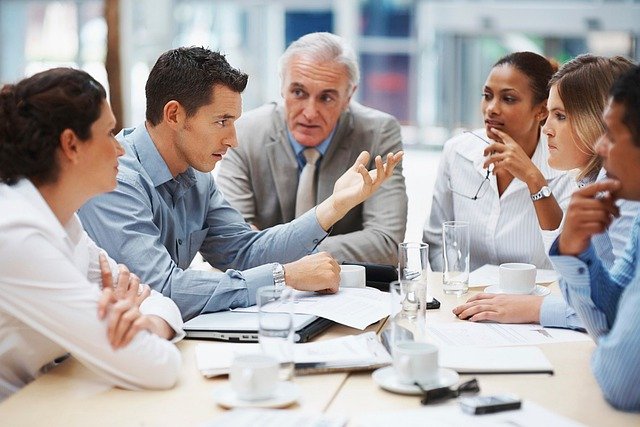 <number>
J&A un atkārtošana
1. jautājums
Kas ierobežo valsts iestāžu rīcību?
<number>
1. jautājums - Atbilde
J: Kas ierobežo valsts iestāžu rīcību?

A: Daži no faktoriem: 
 Iestādes kompetence
 Tiesiskais pamats
 Procesuālās prasības
 Resursi, kuru trūkst (un vienmēr trūks)
 Stratēģijas, plāni un prioritātes
<number>
2. jautājums
Kas ir starpatbilde?
<number>
2. jautājums - Atbilde
J: Kas ir starpatbilde?

A: Atbilde, ko iestāde sniedz pirms galīgās atbildes, piemēram:
Lai nodrošinātu Jums pagaidu risinājumu
Lai informētu par procesa gaitu
Lai pieprasītu papildu informāciju utt.
<number>
3. jautājums
Cik ilgā laikā iestāde parasti sniedz gala atbildi?
<number>
3. jautājums - Atbilde
J: Cik ilgā laikā iestāde parasti sniedz gala atbildi?

A: Parasti tas aizņem aptuveni mēnesi.
<number>
4. jautājums
Kā uzzināt, vai Jums ir tiesības apstrīdēt iestādes atbildi?
<number>
4. jautājums - Atbilde
J: Kā uzzināt, vai Jums ir tiesības apstrīdēt iestādes atbildi?
A:
 Pārskatiet atbildes saturu
 Konsultējieties ar juristu vai attiecīgo NVO
<number>
5. jautājums
Vai varat saņemt gan kriminālsodu, gan administratīvo sodu?

 Nē, visos gadījumos
 Jā, visos gadījumos
 Jā, ja tiek piemērots naudas sods, jo zaudējumi ir jāatlīdzina
<number>
5. jautājums - Atbilde
J: Vai varat saņemt gan kriminālsodu, gan administratīvo sodu?

A:
 Nē, visos gadījumos
 Jā, visos gadījumos
 Jā, ja tiek piemērots naudas sods, jo zaudējumi ir jāatlīdzina
<number>
6. jautājums
Kādi apstākļi norāda uz to, ka Jums ir darīšana ar krāpnieku?
<number>
6. jautājums - Atbilde
J: Kādi apstākļi norāda uz to, ka Jums ir darīšana ar krāpnieku?
A: 
 Viņš spiež Jūs pieņemt lēmumu nekavējoties
 Viņš lūdz jums sniegt personisku informāciju (vārdu, uzvārdu, adresi, e-pastu, bankas rekvizītus, pakalpojumus, ko izmantojat).
 Viņš norāda, ka, lai saņemtu dāvanu, vispirms ir jāsamaksā administrēšanas maksa
 Viņš runā svešvalodā vai viņa latviešu valoda ir slikta
<number>
7. jautājums
Jūs nokavējāt iestādes lēmuma pārsūdzēšanas termiņu, jo lēmumā tikāt par to informēts. Ko jums vajadzētu darīt?
<number>
7. jautājums - Atbilde
J: Jūs nokavējāt iestādes lēmuma pārsūdzēšanas termiņu, jo lēmumā tikāt par to informēts. Ko jums vajadzētu darīt?

A: Ja neesat apmierināts ar lēmumu, Jums vajadzētu iesniegt sūdzību un lūgt sūdzības termiņā atjaunošanu.
<number>
8. jautājums
Kā noziegumā cietušais Jūs neesat apmierināts ar policijas veikto izmeklēšanu. Vai Jums būtu jālūdz, lai izmeklēšanu pārņem prokurors?
<number>
8. jautājums - Atbilde
J: Kā noziegumā cietušais Jūs neesat apmierināts ar policijas veikto izmeklēšanu. Vai Jums būtu jālūdz, lai izmeklēšanu pārņem prokurors?

A: Parasti nē. Tomēr, prokurors var izskatīt Jūsu sūdzību un uzlikt izmeklētājam par pienākumu rīkoties noteiktajā veidā
<number>
9. jautājums
Kādu tiesvedības veidu procesos jums ir jāmaksā tiesāšanās izdevumi?

 Civilprocesi un kriminālprocesi, kuros es pieprasu naudas kompensāciju
 Civilprocesi un administratīvie procesi
 Kriminālprocesi un administratīvie procesi
 Civilprocesi un tiesvedības administratīvajās tiesās
<number>
9. jautājums - Atbilde
J: Kādu tiesvedības veidu procesos jums ir jāmaksā tiesāšanās izdevumi?
A:
 Civilprocesi un kriminālprocesi, kuros es pieprasu naudas kompensāciju
 Civilprocesi un administratīvie procesi
 Kriminālprocesi un administratīvie procesi
 Civilprocesi un tiesvedības administratīvajās tiesās
<number>
10. jautājums
Jūs pasūtījāt televizoru par 500 EUR, bet pārdevējs to nepiegādāja. Vai jūs varat izmantot vienkāršoto procedūru, lai piespiestu viņu piegādāt preci?
<number>
10. jautājums
J: Jūs pasūtījāt televizoru 500 EUR vērtībā, bet pārdevējs to nepiegādāja. Vai jūs varat izmantot vienkāršoto procedūru, lai piespiestu viņu piegādāt preci?

A: Nē, jo šī procedūra attiecas tikai uz prasījumiem par naudas samaksu. Līdz ar to, Jūs varat to izmantot, lai pieprasītu naudas atmaksu par nepiegādātu preci.
<number>
Paldies par uzmanību!